Weather BriefingSouth Africa
July 2015
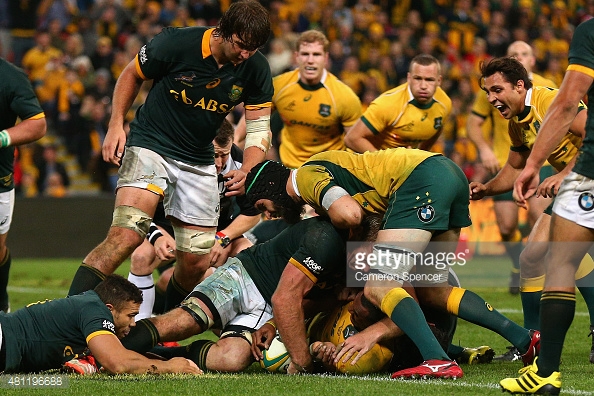 RTC-PRE-WB-010.1       Date of last revision: 29 July 2015
2
Agenda
Looking back at the previous months weather
Looking ahead
RTC-PRE-WB-010.1       Date of last revision: 29 July 2015
3
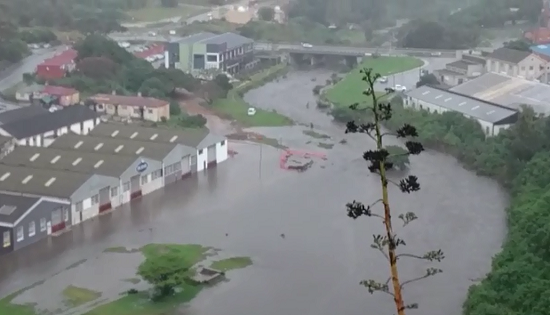 RTC-PRE-WB-010.1       Date of last revision: 29 July 2015
4
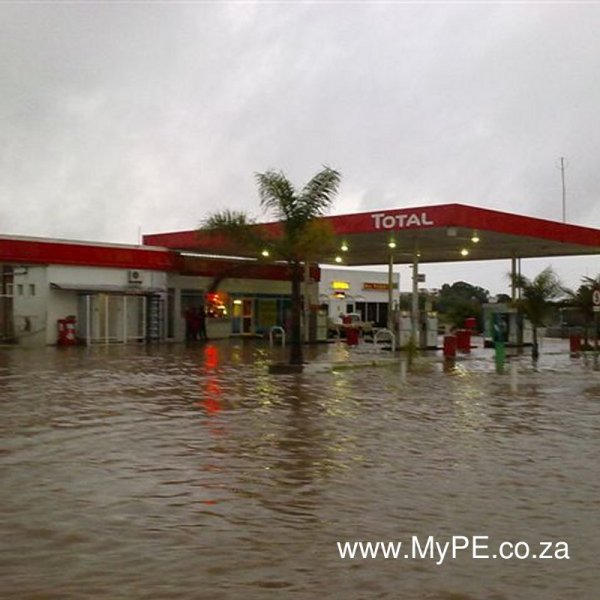 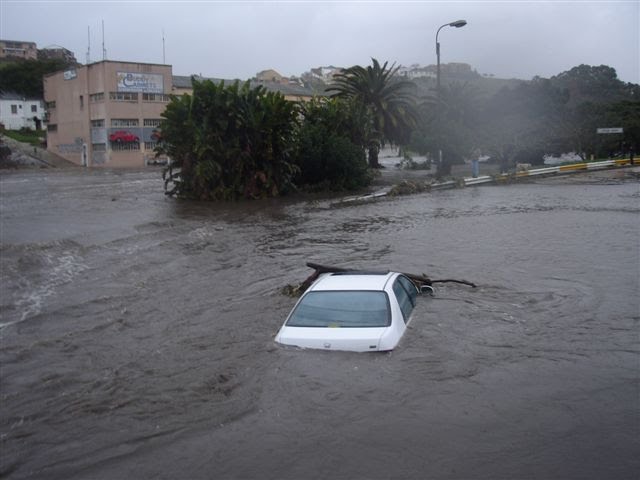 RTC-PRE-WB-010.1       Date of last revision: 29 July 2015
5
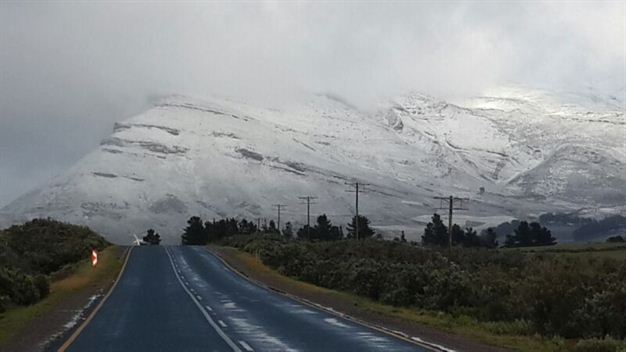 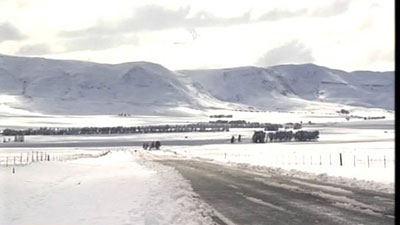 RTC-PRE-WB-010.1       Date of last revision: 29 July 2015
6
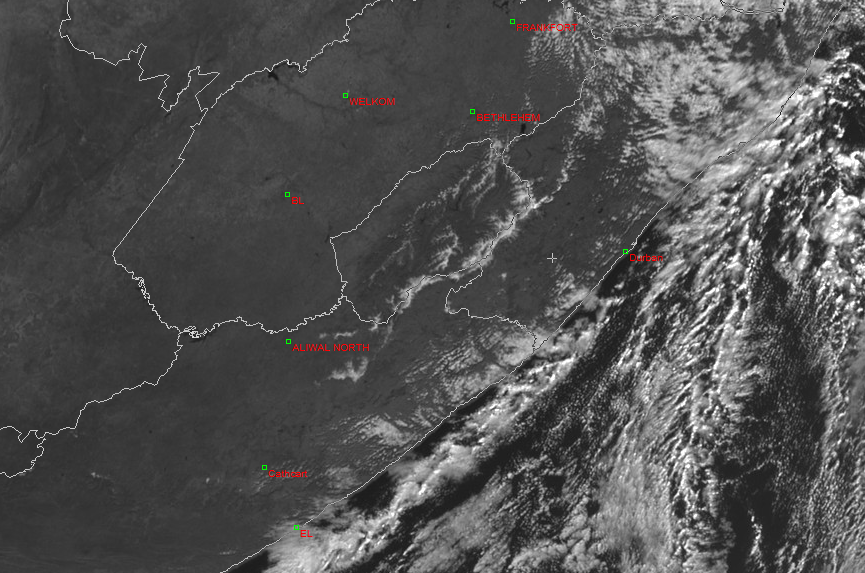 RTC-PRE-WB-010.1       Date of last revision: 29 July 2015
7
Day natural colours 26 July
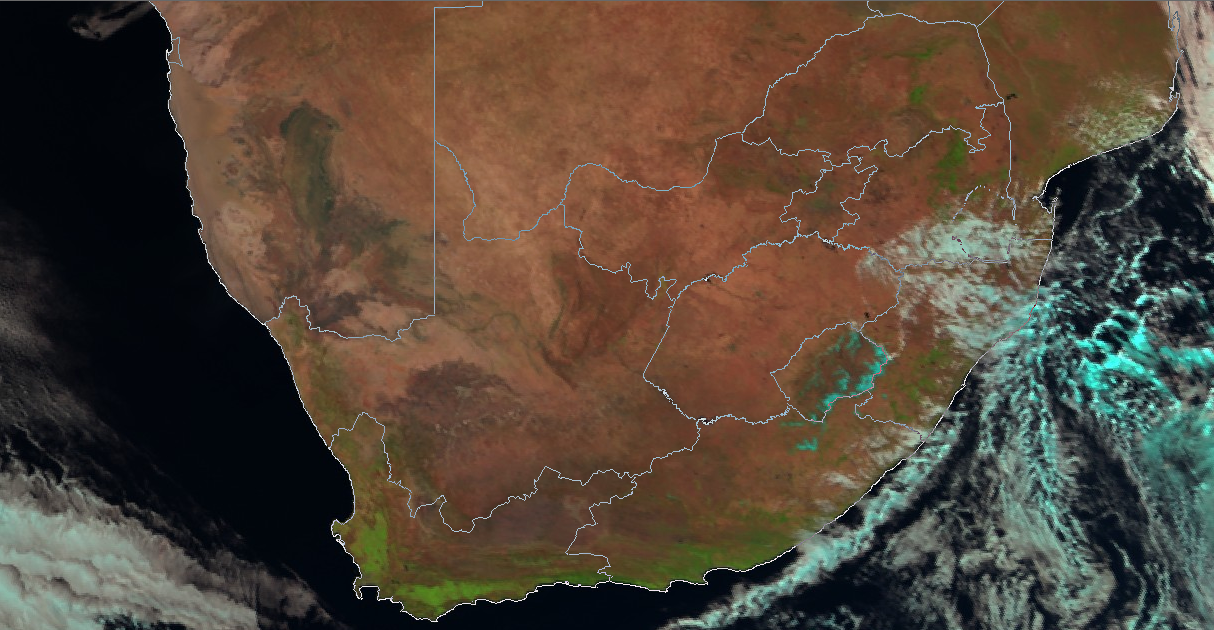 RTC-PRE-WB-010.1       Date of last revision: 29 July 2015
8
Day microphysical (2;4r;9)
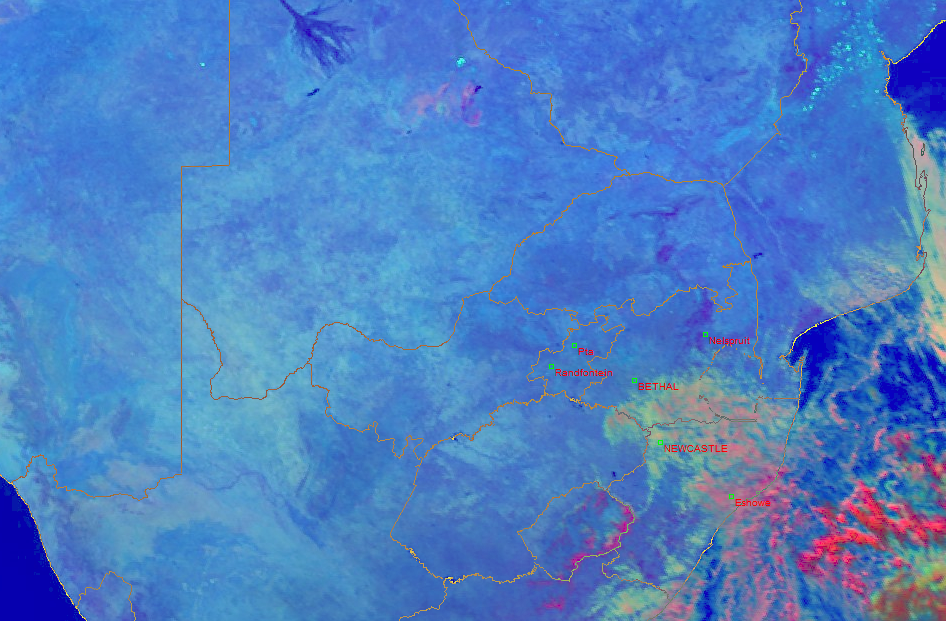 RTC-PRE-WB-010.1       Date of last revision: 29 July 2015
9
Airmass RGB 24 July (5-6;8-9;5i)
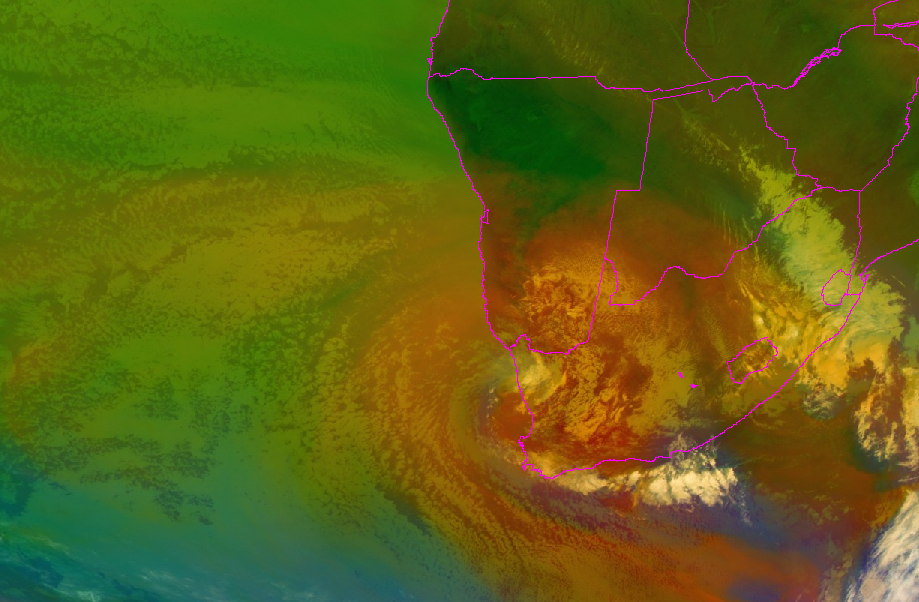 RTC-PRE-WB-010.1       Date of last revision: 29 July 2015
10
VIS 0.6 24 July
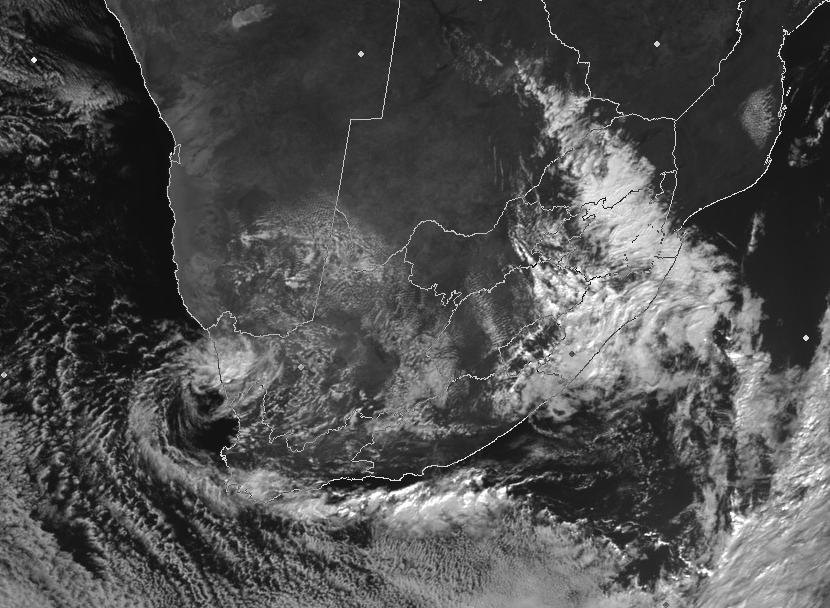 RTC-PRE-WB-010.1       Date of last revision: 29 July 2015
11
Convective storms 24 July (5-6;4-9;3-1)
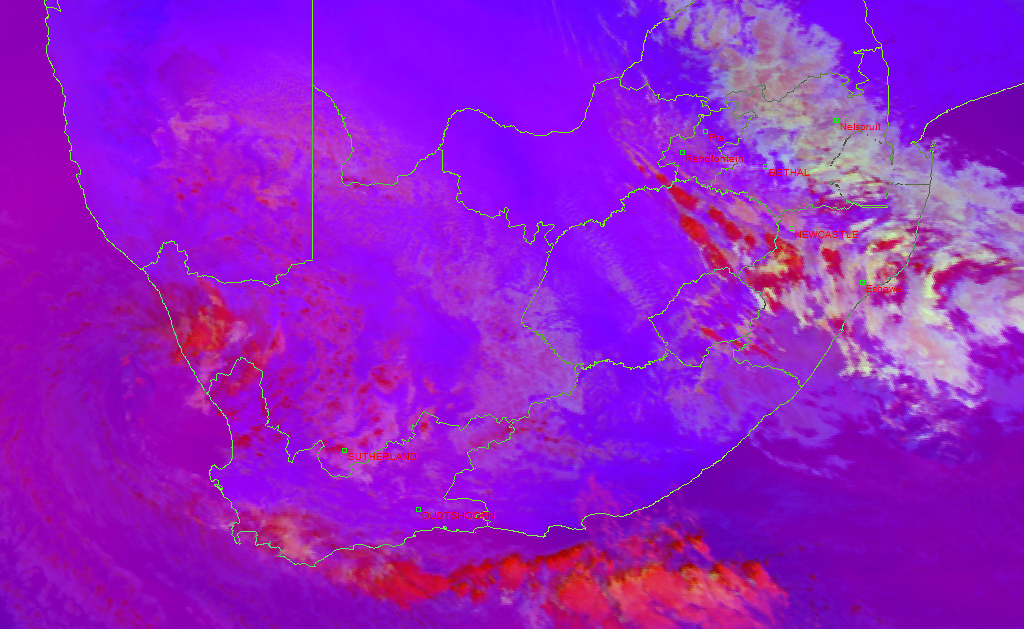 RTC-PRE-WB-010.1       Date of last revision: 29 July 2015
12
Convective storms 3 January 2011
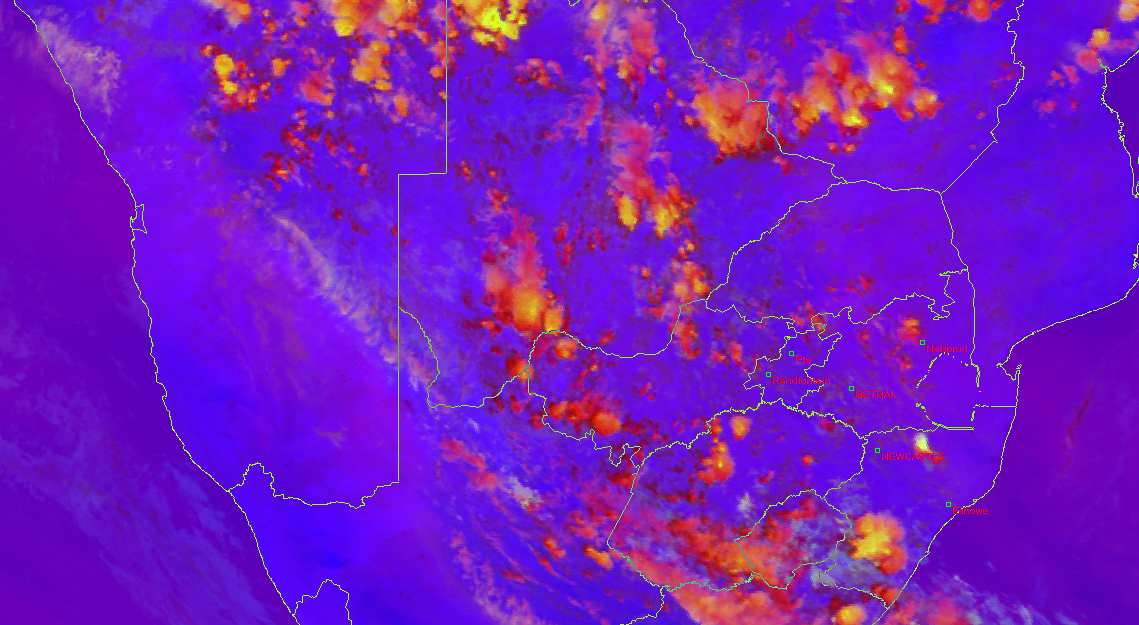 RTC-PRE-WB-010.1       Date of last revision: 29 July 2015
13
25 July Airmass RGB
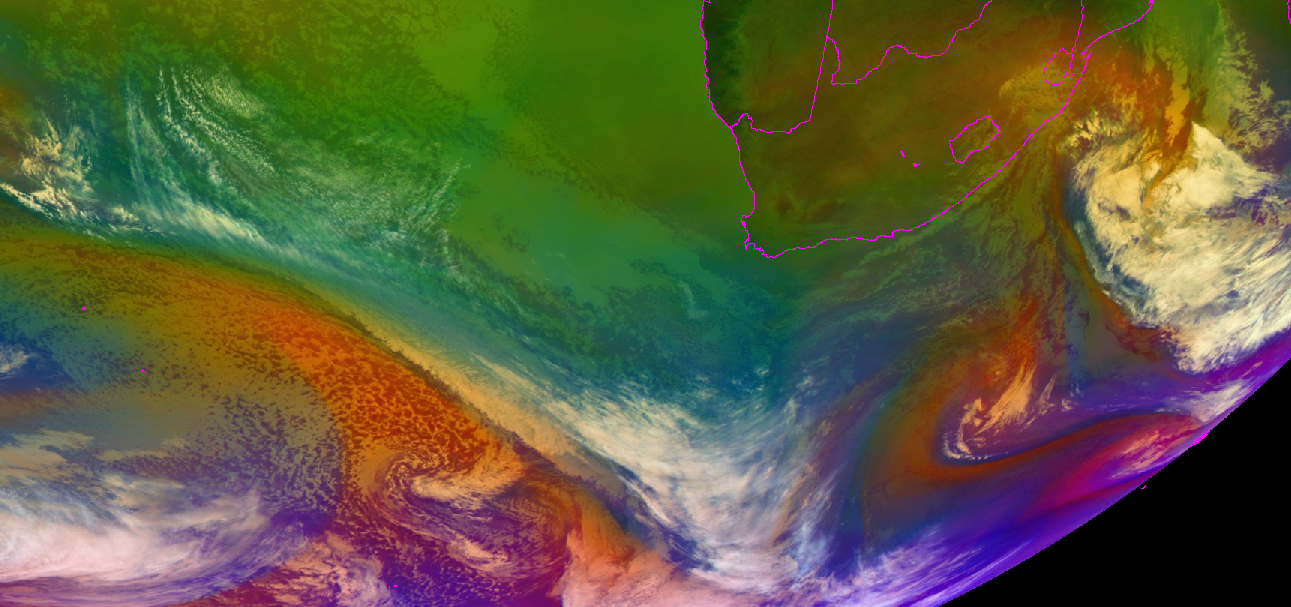 RTC-PRE-WB-010.1       Date of last revision: 29 July 2015
14
What are these systems?
RTC-PRE-WB-010.1       Date of last revision: 29 July 2015
15
300hPa winds
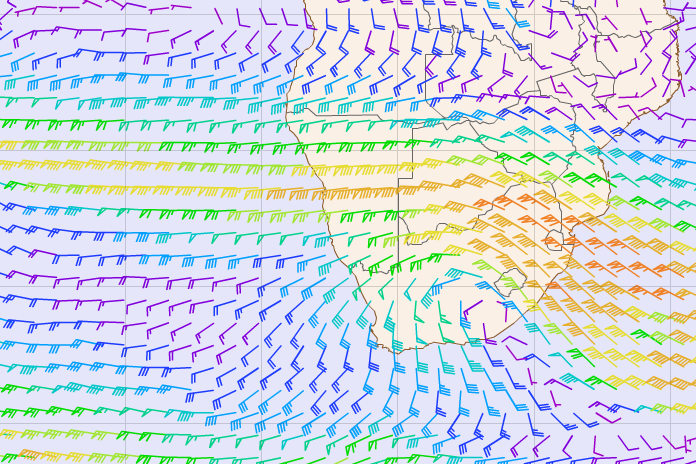 RTC-PRE-WB-010.1       Date of last revision: 29 July 2015
16
10m Wind
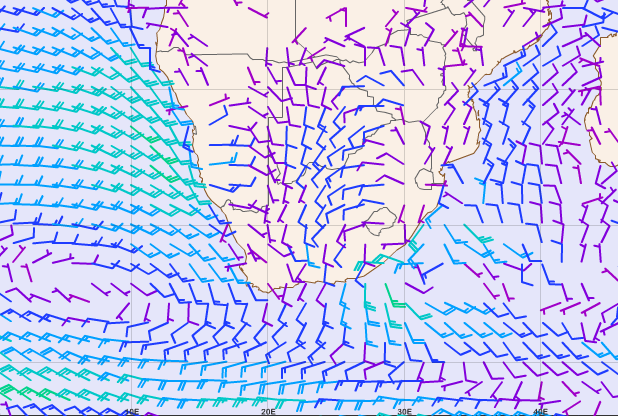 RTC-PRE-WB-010.1       Date of last revision: 29 July 2015
17
25 July 12UTC
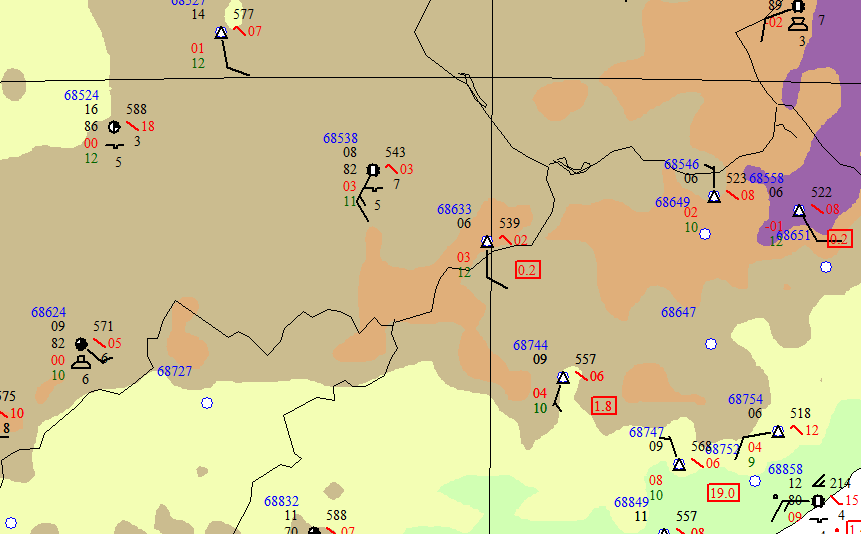 RTC-PRE-WB-010.1       Date of last revision: 29 July 2015
18
26 July 12UTC
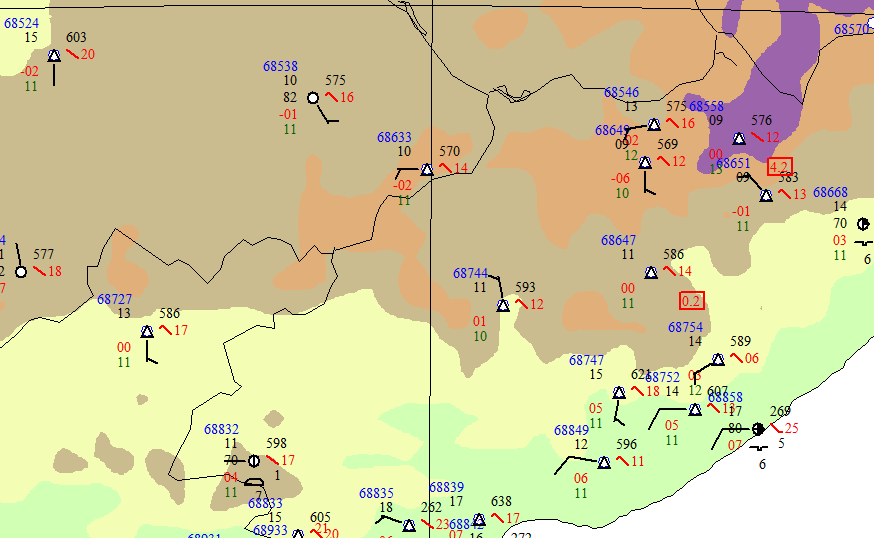 RTC-PRE-WB-010.1       Date of last revision: 29 July 2015
19
27 July 12UTC
RTC-PRE-WB-010.1       Date of last revision: 29 July 2015
20
Looking ahead
RTC-PRE-WB-010.1       Date of last revision: 29 July 2015
21
Friday
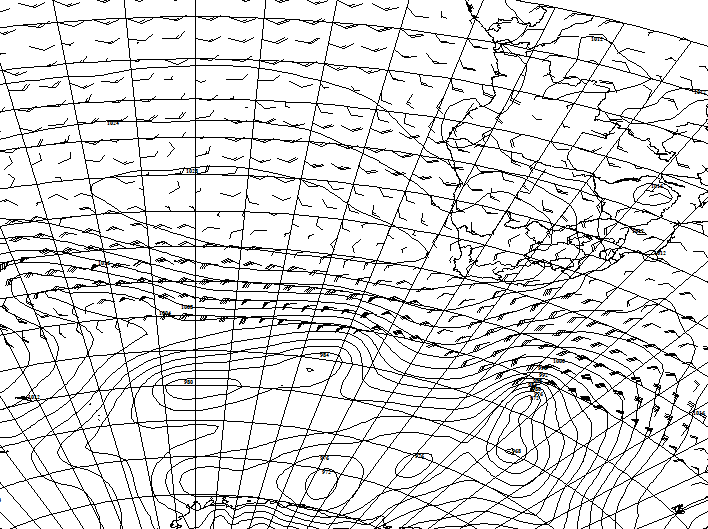 RTC-PRE-WB-010.1       Date of last revision: 29 July 2015
22
RTC-PRE-WB-010.1       Date of last revision: 29 July 2015
23
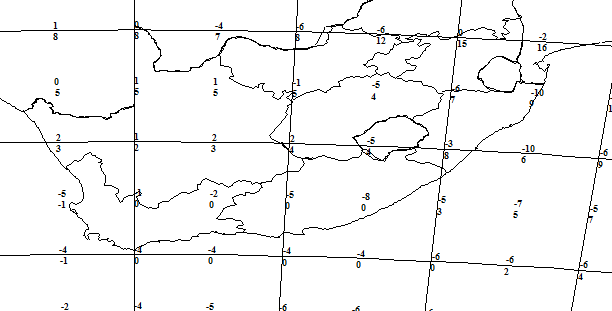 RTC-PRE-WB-010.1       Date of last revision: 29 July 2015
24
Next Session
21 August 1000UTC
RTC-PRE-WB-010.1       Date of last revision: 29 July 2015
25